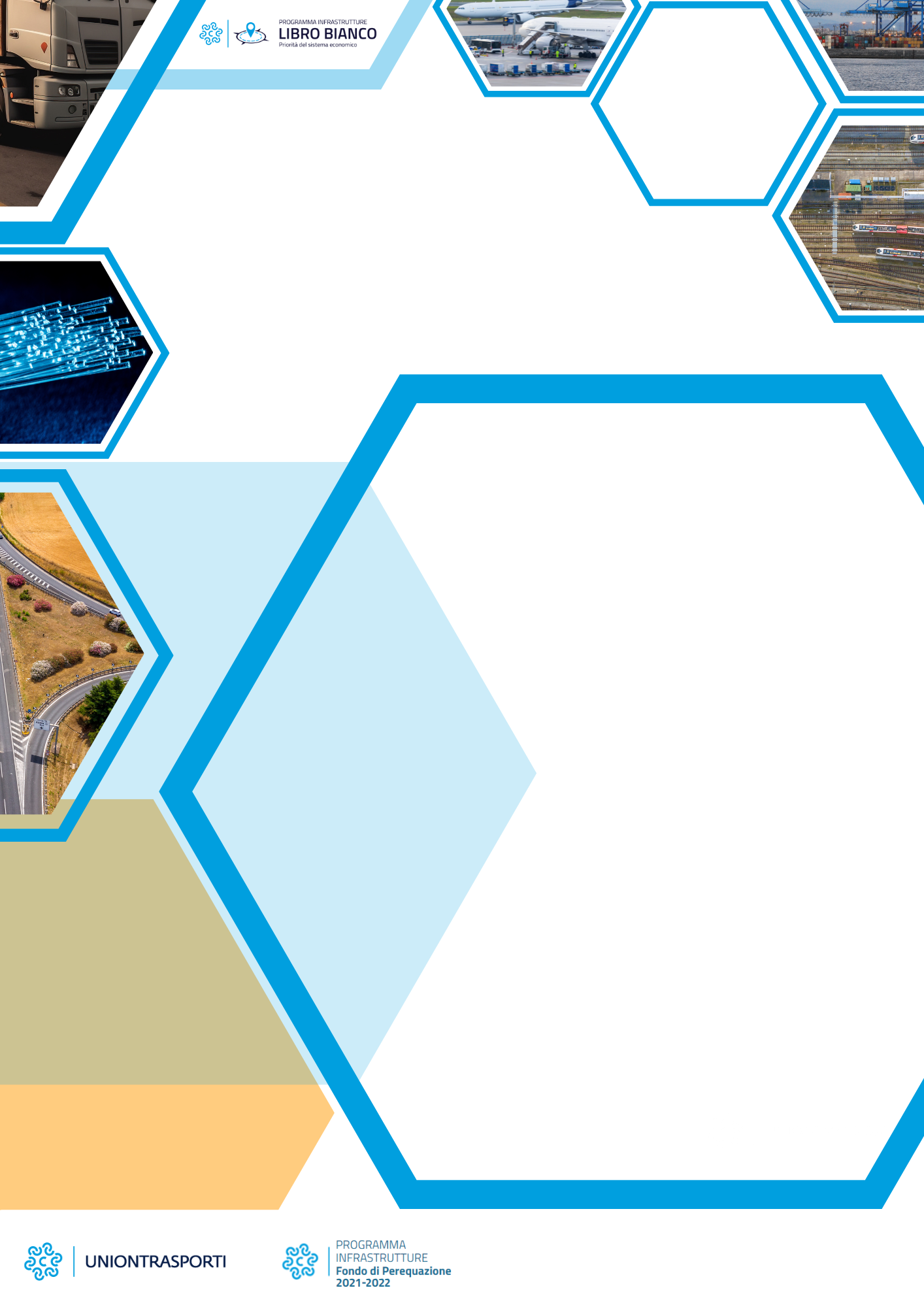 Le strategie infrastrutturali del mondo economico 
per una BASILICATA 
più competitiva
TAVOLO DI CONFRONTO 
PER LO SVILUPPO
15:30	Saluti della Camera di Commercio della Basilicata
	 Dott. Vito SIGNATI: Direttore Operativo ASSET Basilicata

15:45	Il nuovo programma Infrastrutture: 
	gli obiettivi e le attività previste
	Dott. Sergio Pizzichillo: ASSET Basilicata

16:00	Presentazione di alcuni risultati dell’attività centralizzata
	Ing. Luca Zanetta: Uniontrasporti
Aggiornamento e upgrade dei KPI di performance infrastrutturali
Nuova indagine nazionale sui fabbisogni logistici e infrastrutturali del sistema economico 

16:20	Tavolo di confronto con i partecipanti per la sintesi delle priorità del Libro Bianco 2022: 
Metodologia e suggerimenti

17:00	Fine dei lavori
INCONTRO ONLINE:
LINK PARTECIPAZIONE
30 Novembre 2023
Ore 15:30
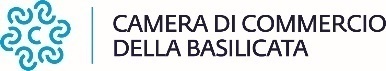